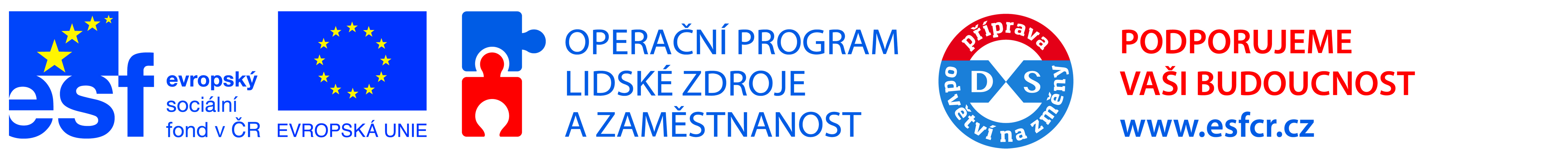 Společným postupem sociálních partnerů k přípravě odvětví na změny důchodového systémuKnihovnické profese v NSP
Zlín, 1. 10. 2014
Zlata Houšková
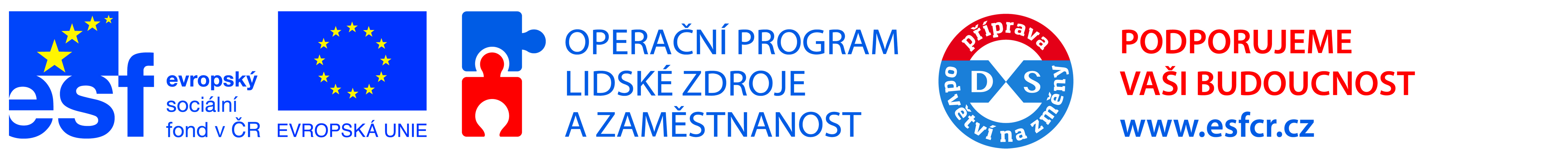 Národní soustava povolání (NSP)
Národní soustava povolání – více na www.nsp.cz
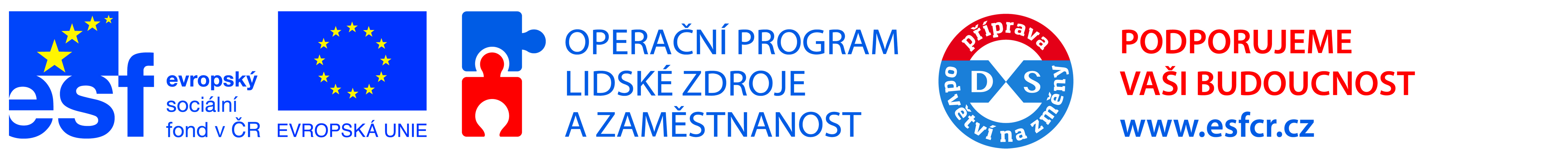 NSP
Prostřednictvím Sektorových rad monitoruje a eviduje požadavky na výkon jednotlivých povolání na trhu práce 
Sektorové rady pro všechny sektory národního hospodářství a jejich pracovní skupiny tvoří popisy požadavků pro jednotlivá povolání, typové pozice apod.
Vzniká otevřená, všeobecně dostupná databáze povolání, která odráží situaci na trhu práce
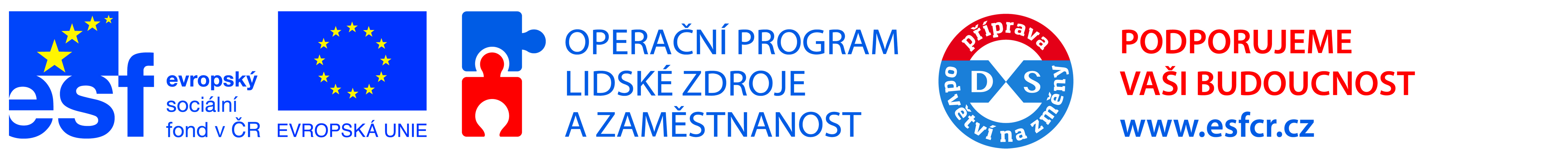 NSP
Společně s Národní soustavou kvalifikací přináší důležité informace o kvalifikačních požadavcích ve všech úrovních vzdělávání
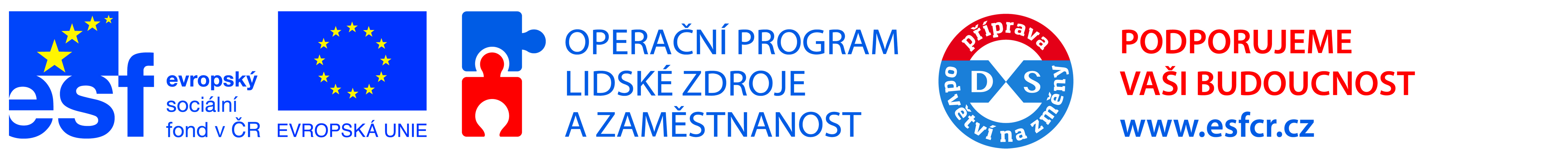 Základní prvky Katalogu prací
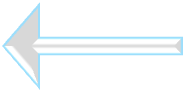 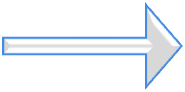 Povolání
Typová pozice
Menší jednotka práce
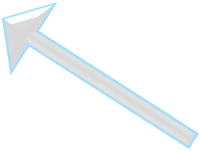 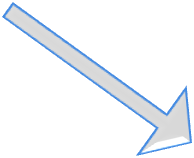 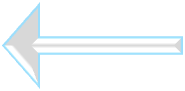 Povolání
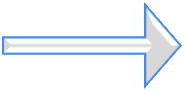 Menší jednotka práce
Typová pozice
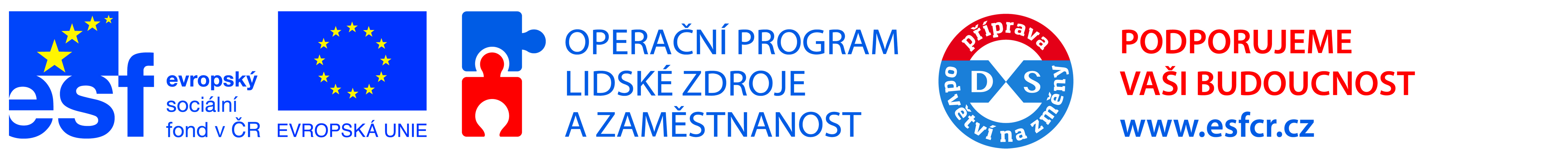 Základní prvky Katalogu prací
Povolání (P): soubor souvisejících pracovních činností, vyžadujících soubor kompetencí, vyjadřuje společný kvalifikační základ souvisejících typových pozic a menších jednotek práce – př. KNIHOVNÍK
Typová pozice (TP): soubor pracovních činností, vycházejících z obvyklé dělby práce, vyžadujících soubor kompetencí, obsahuje  např. pracovní činnosti, průměrné výdělky, kompetence, zastřešující povolání a podřízené MJP – př. KNIHOVNÍK - KATALOGIZÁTOR
Menší jednotka práce (MJP): část, specializace nebo průřezová součást typových pozic, popisuje specifická úzká zaměření prací existujících na trhu práce – př. JMENNÁ KATALOGIZACE MONOGRAFIÍ
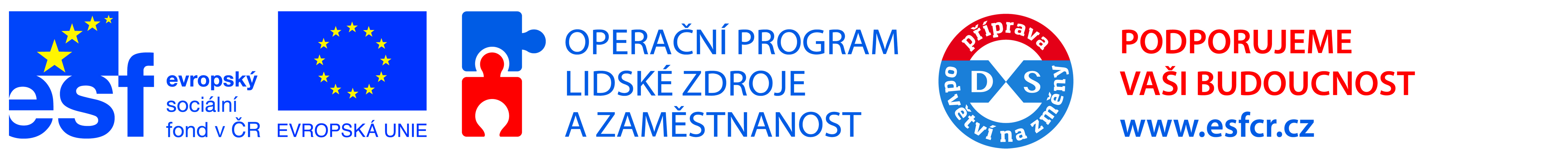 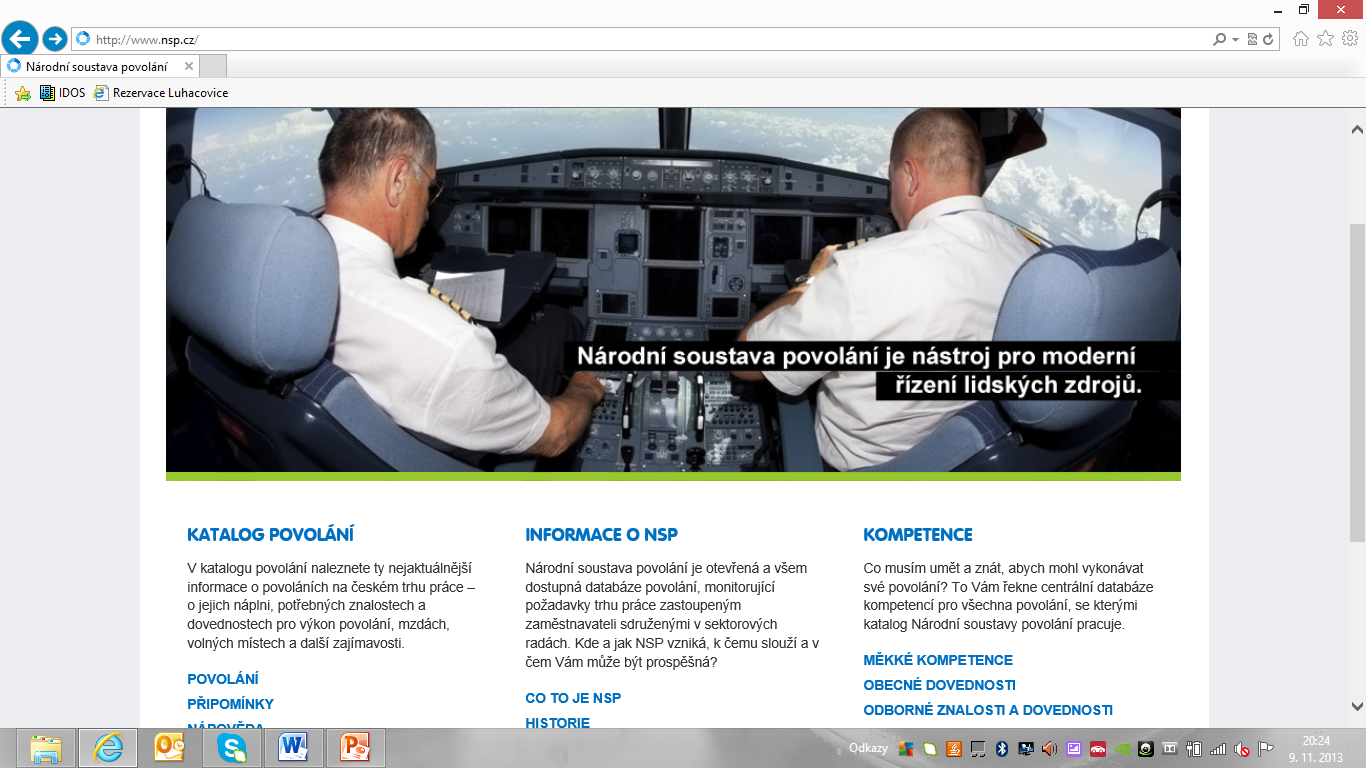 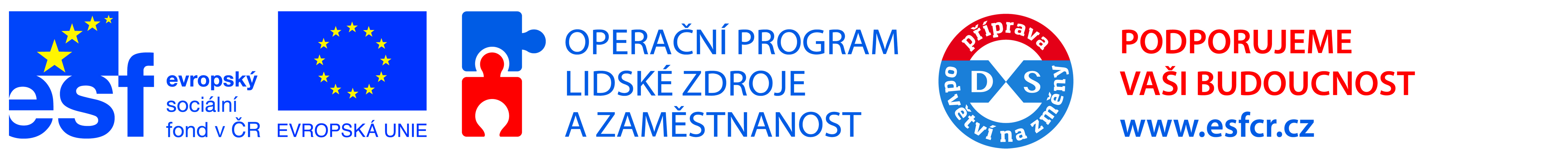 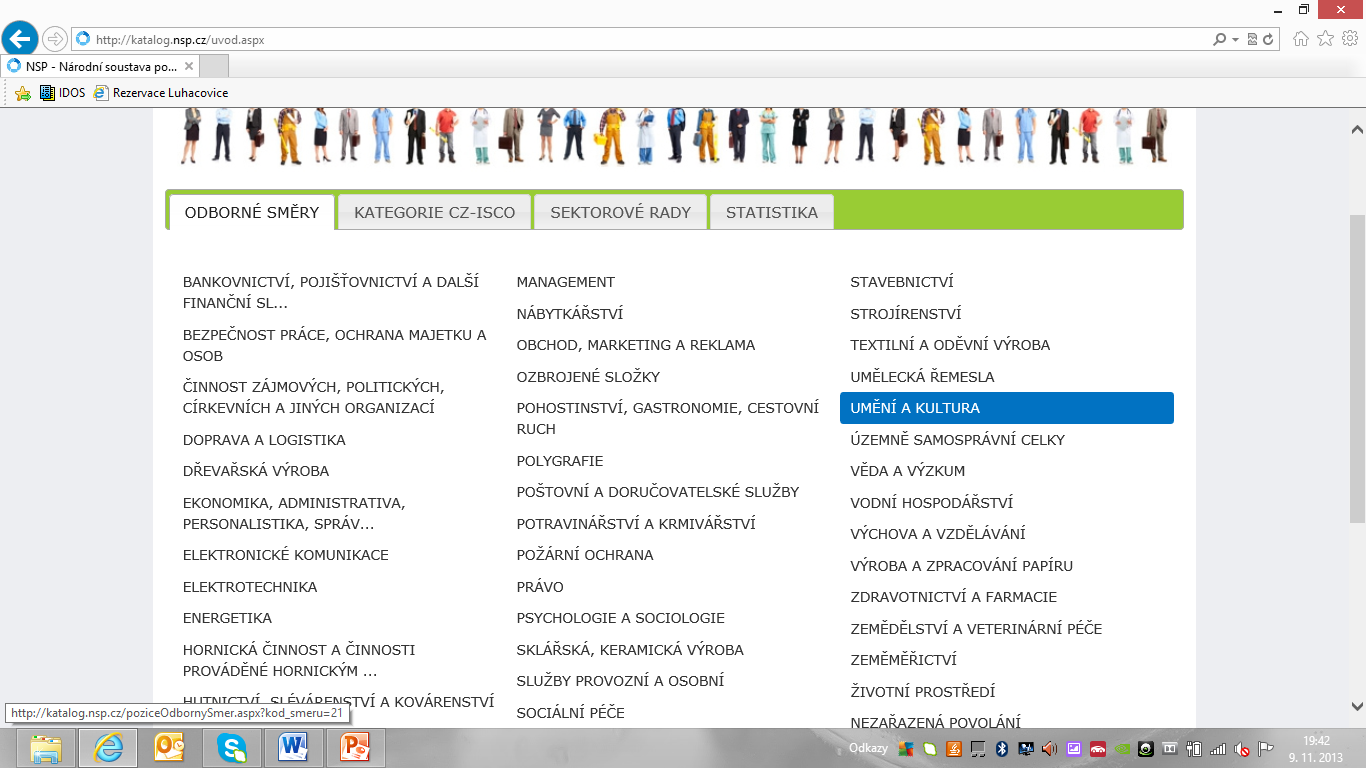 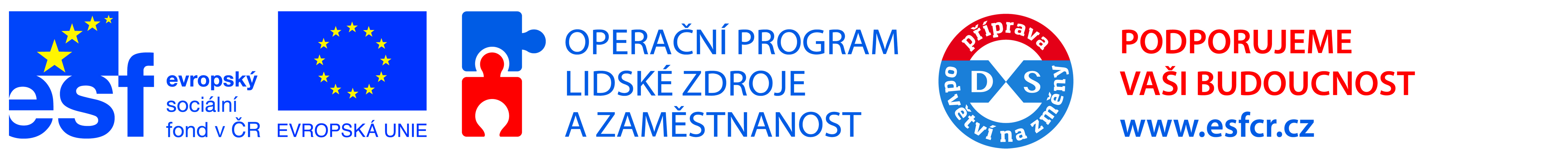 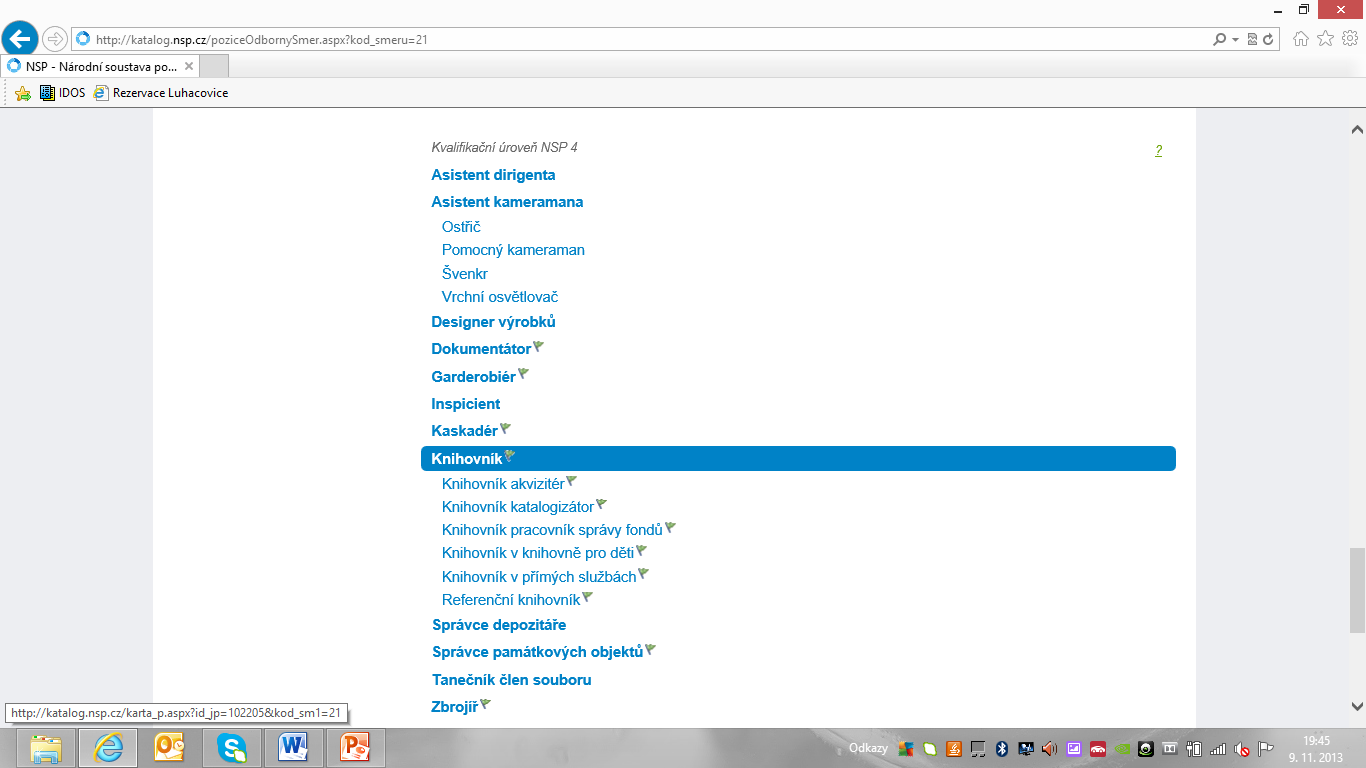 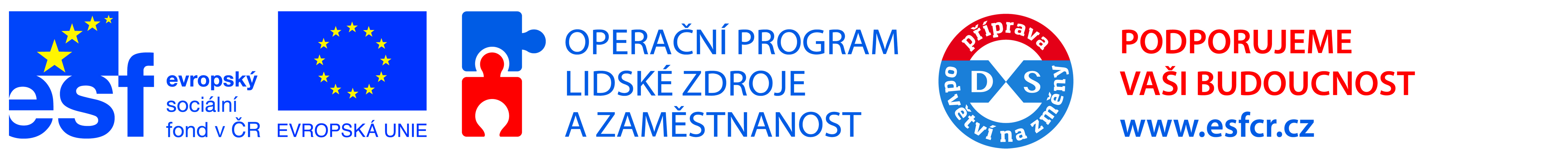 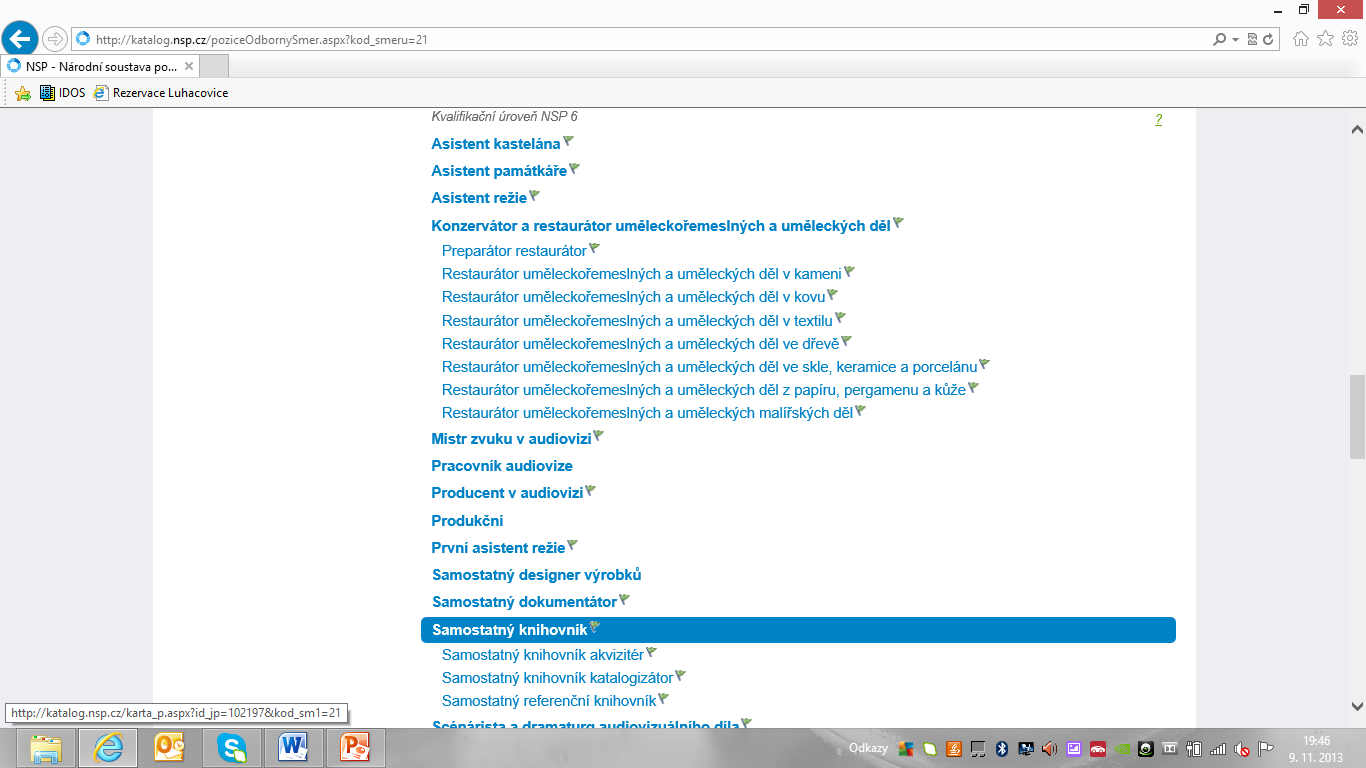 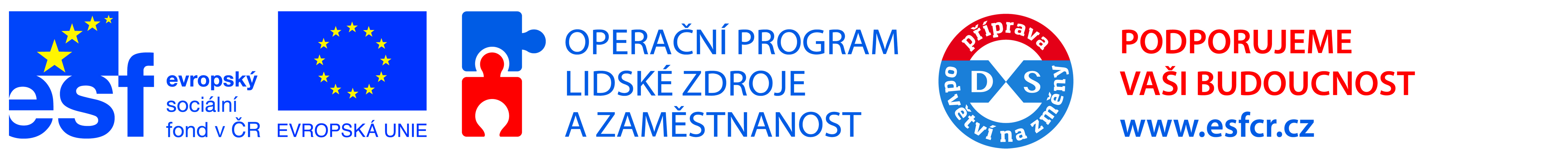 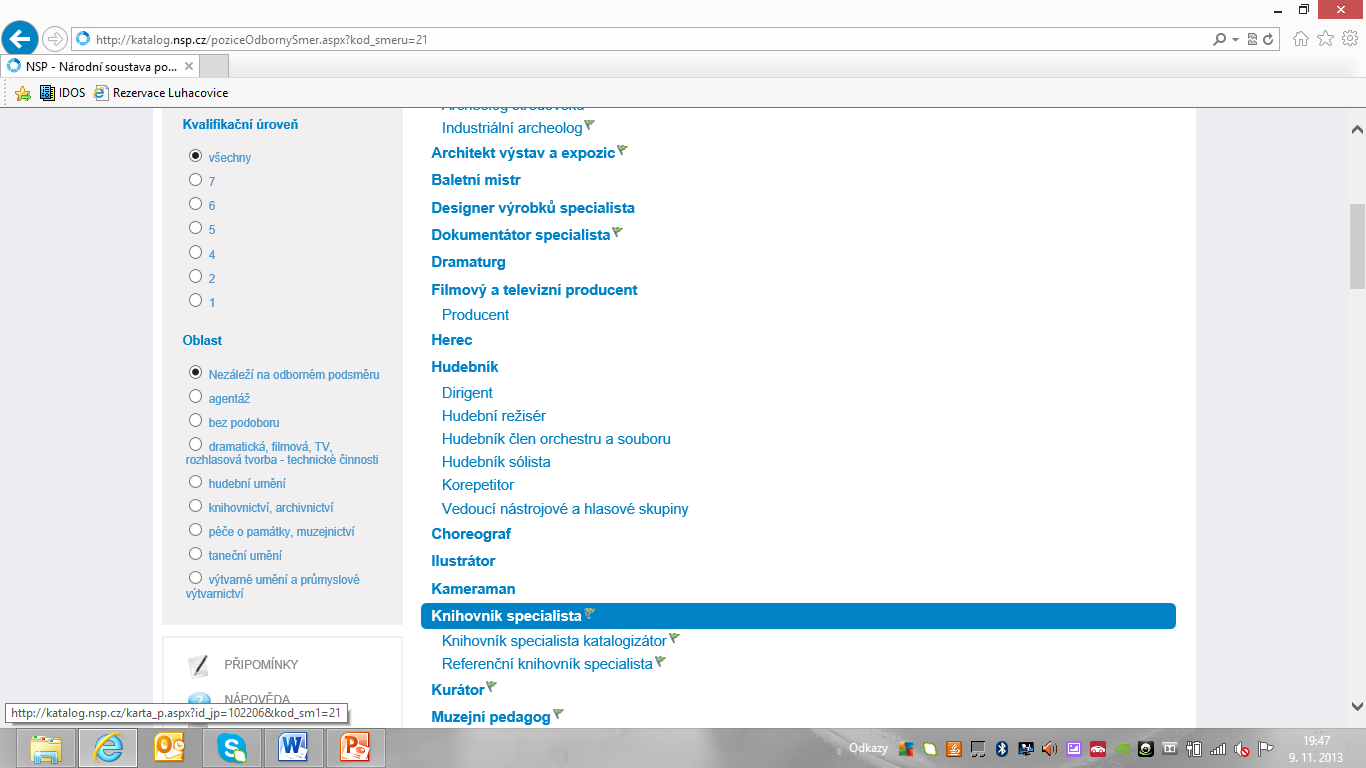 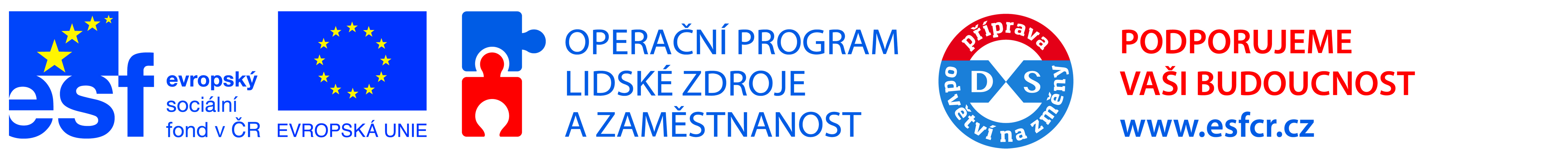 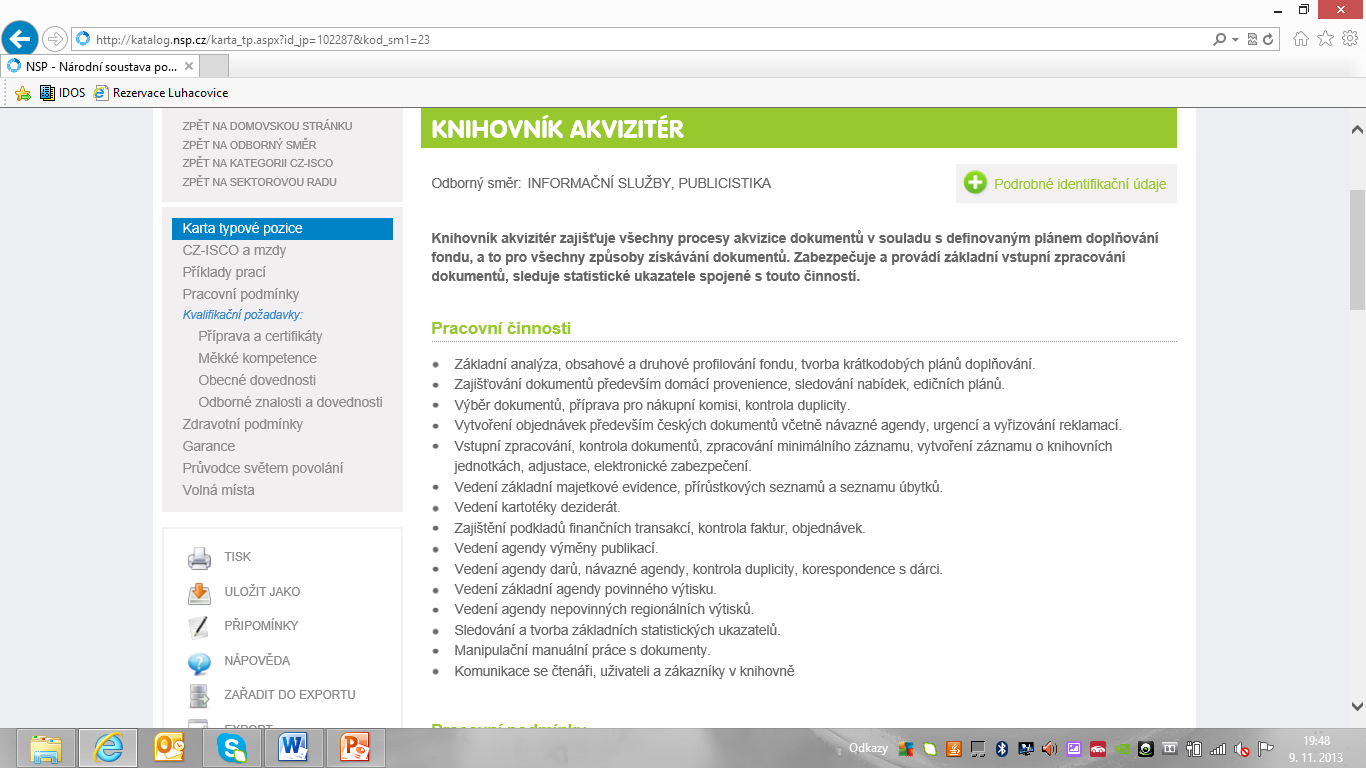 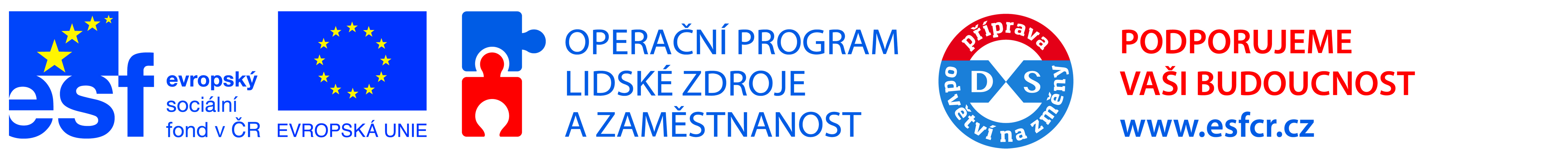 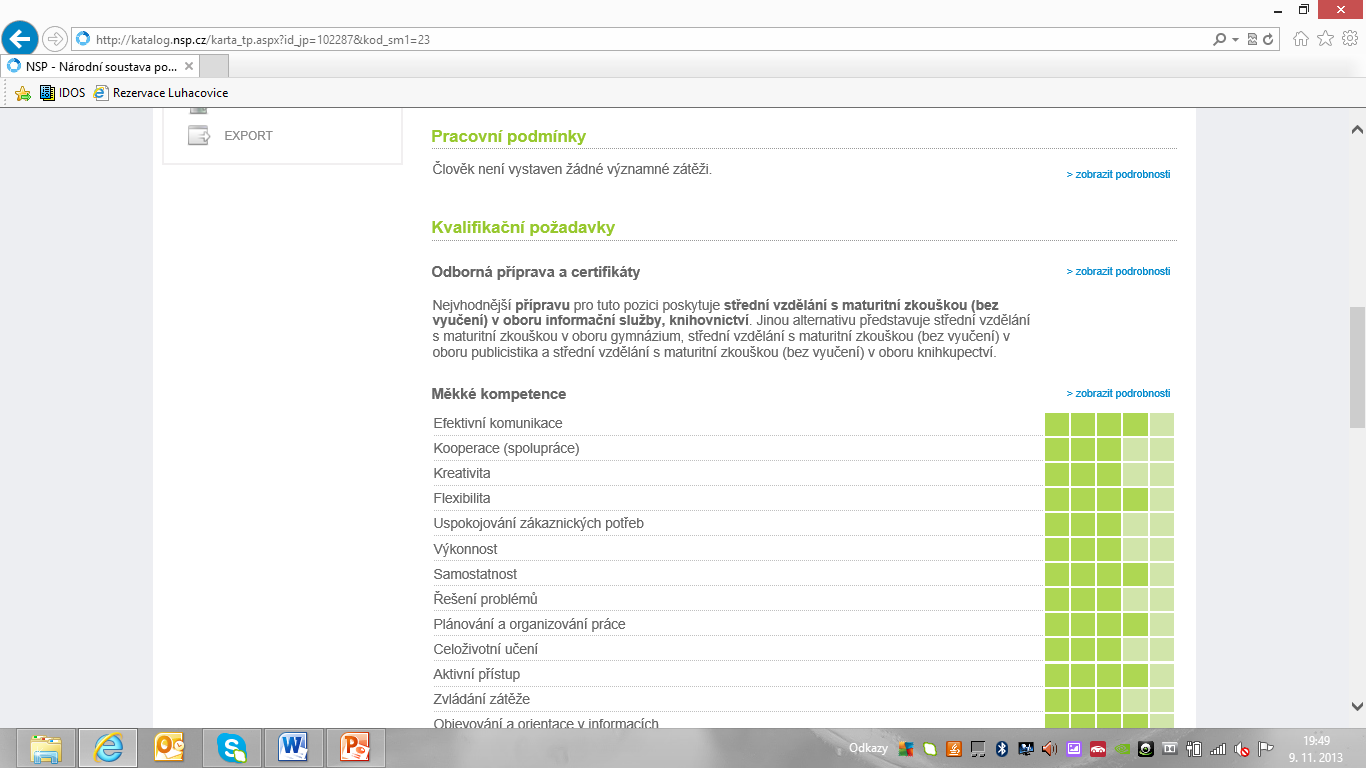 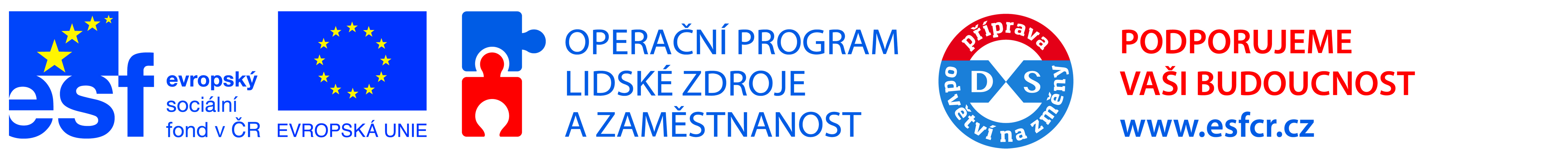 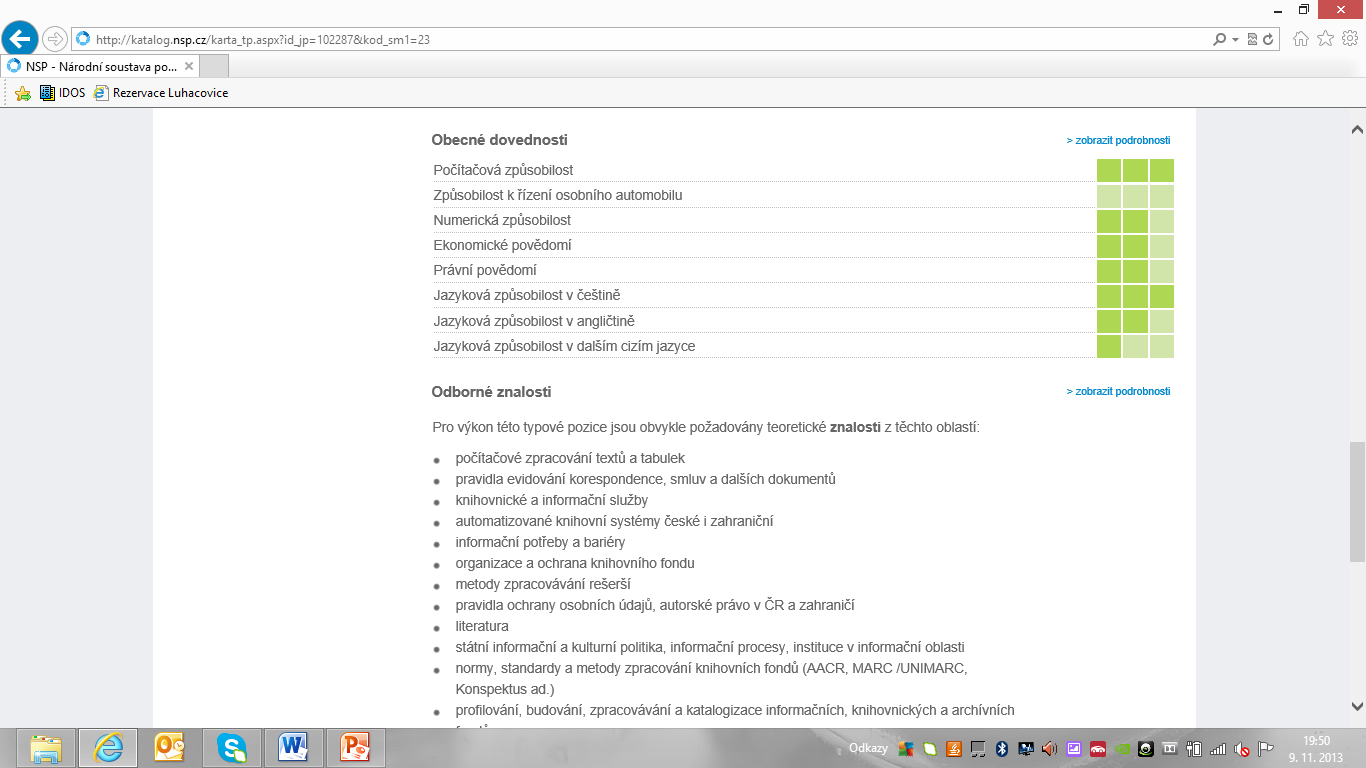 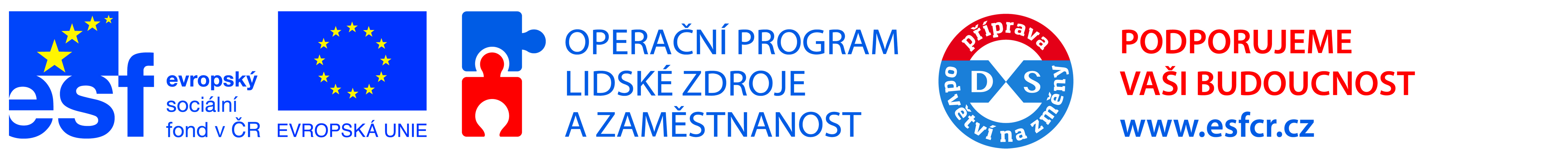 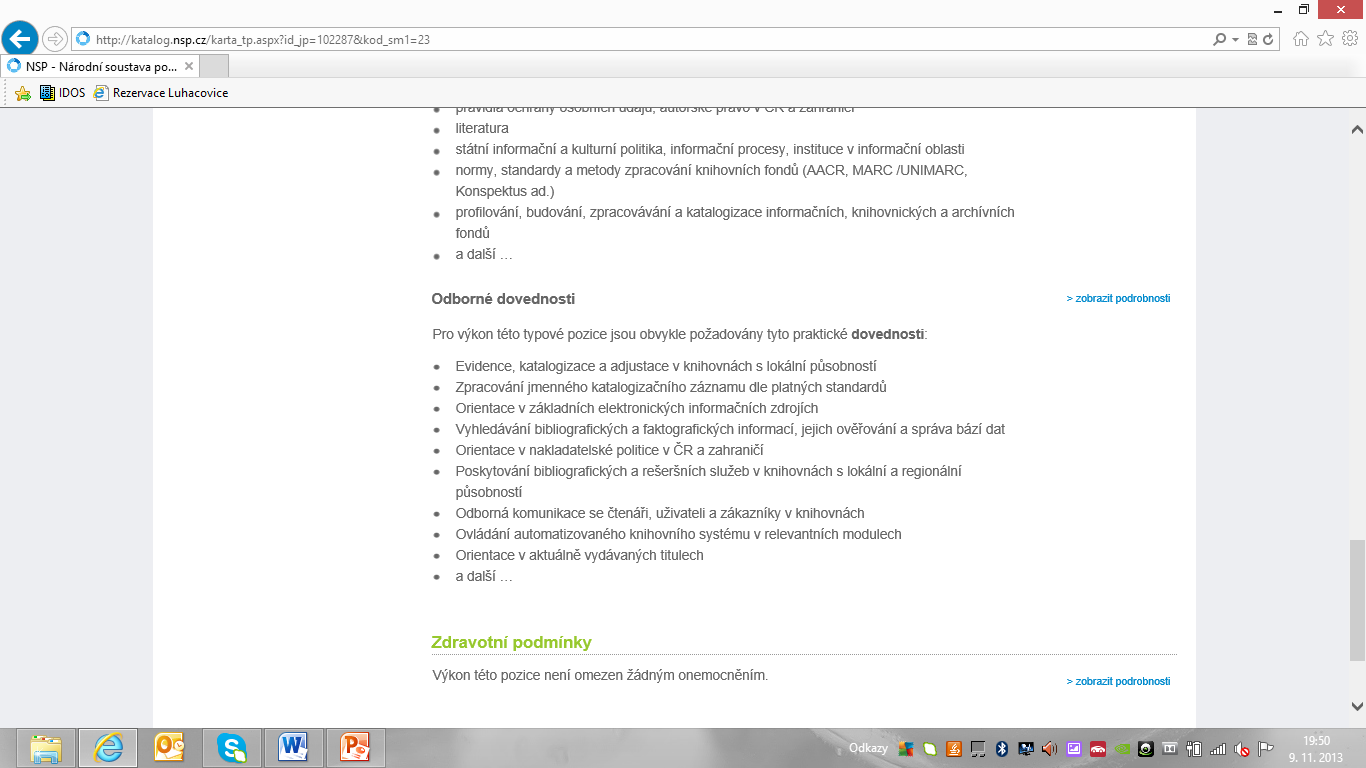 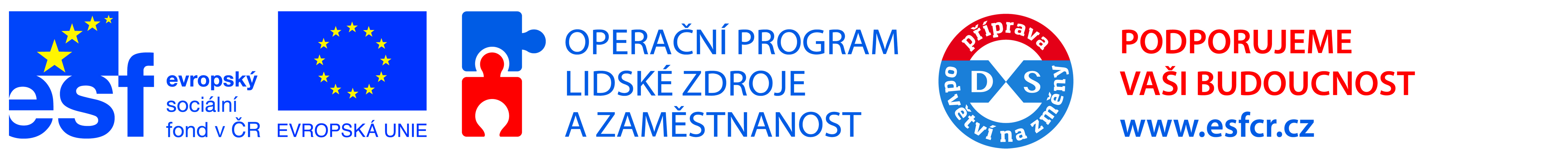 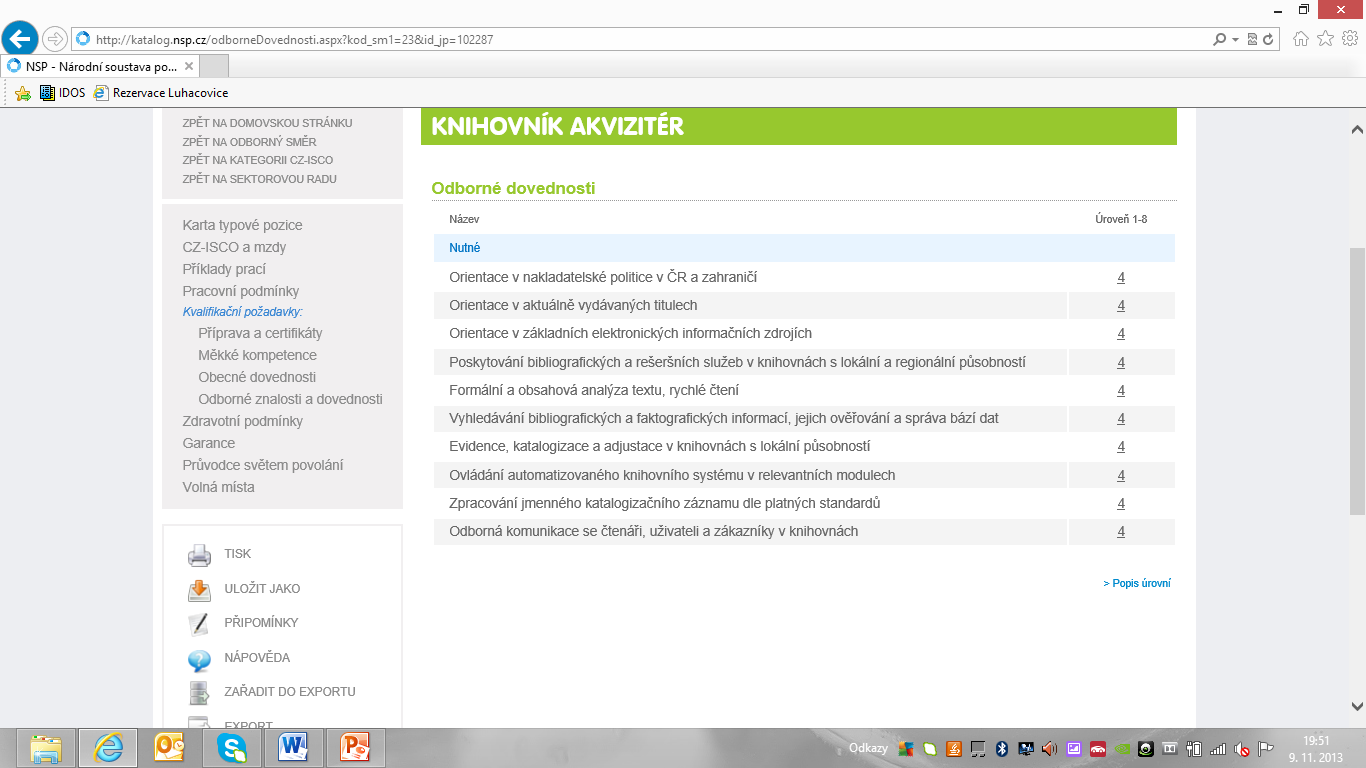 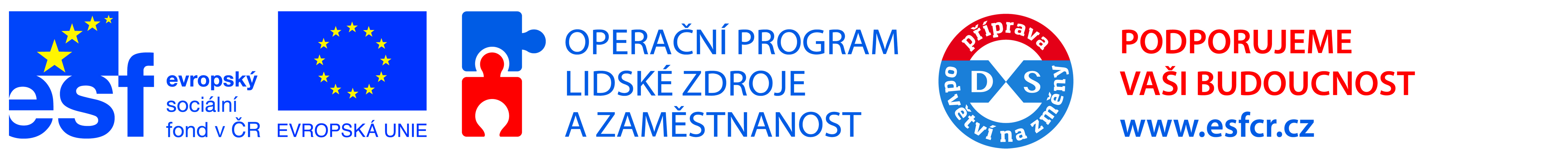 Typové pozice profese Knihovník(středoškolské vzdělání)
Knihovník akvizitér
Knihovník katalogizátor
Knihovník pracovník správy fondů
Knihovník v přímých službách*
Referenční knihovník
Knihovník správce digitální knihovny 
Knihovník v knihovně pro děti
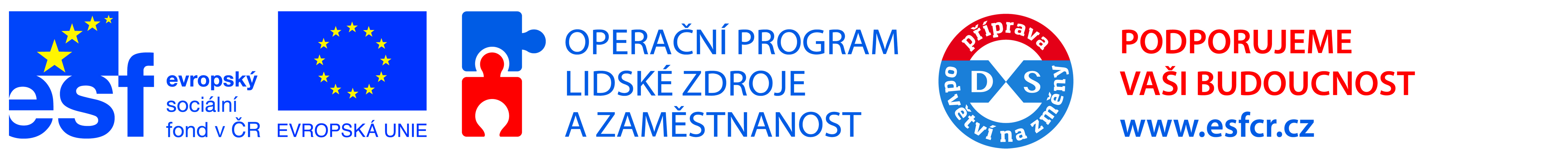 Typové pozice profese Samostatný knihovník (VOŠ, Bc.)
Samostatný knihovník akvizitér
Samostatný knihovník katalogizátor
Samostatný knihovník pracovník správy fondů 
Samostatný referenční knihovník
Samostatný knihovník správce digitální knihovny 
Samostatný knihovník v knihovně pro děti 
Samostatný systémový knihovník 
Samostatný knihovník metodik
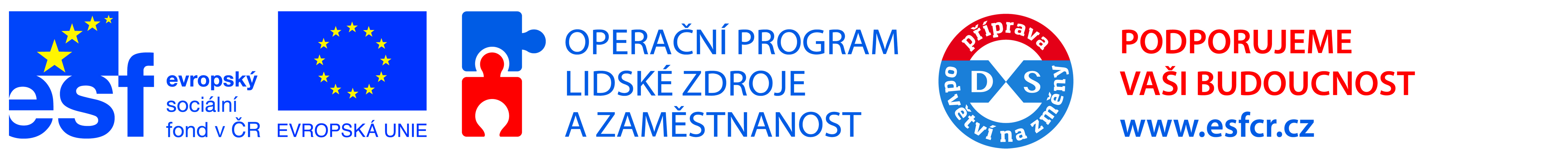 Typové pozice profese Knihovník specialista (Mgr.)
Knihovník specialista akvizitér 
Knihovník specialista katalogizátor
Knihovník specialista pracovník správy fondů 
Referenční knihovník specialista
Knihovník specialista správce digitální knihovny 
Systémový knihovník specialista 
Knihovník specialista metodik 
Knihovník specialista v knihovně pro děti
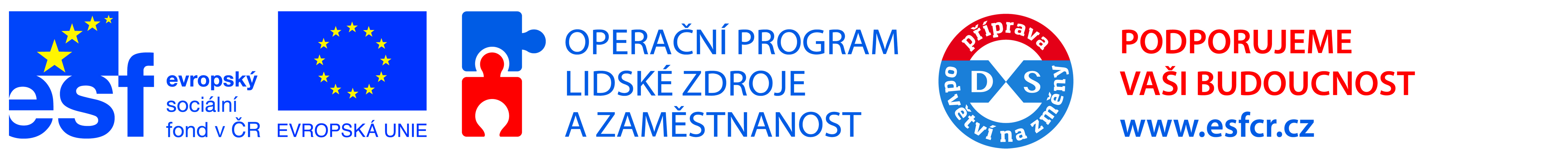 Národní soustava kvalifikací (NSK)
Národní soustava kvalifikací – více na www.narodni-kvalifikace.cz
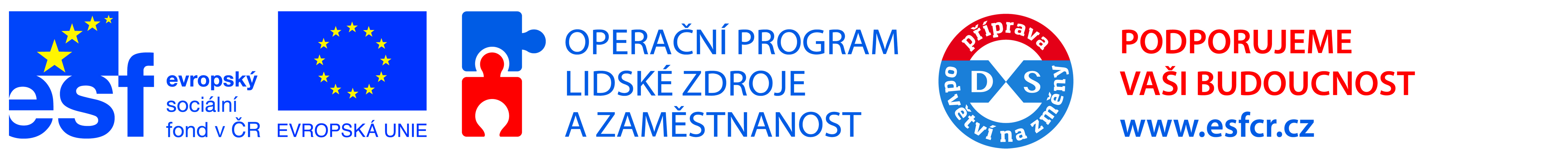 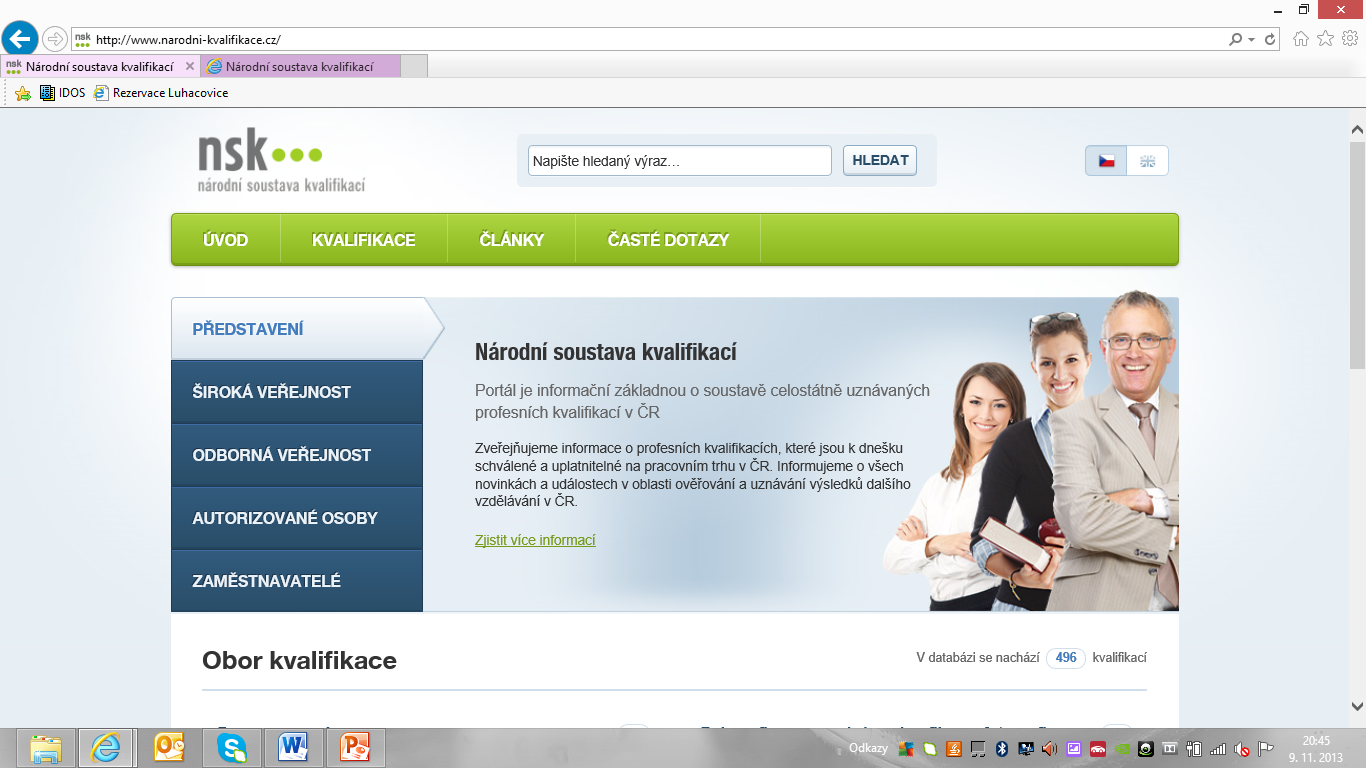 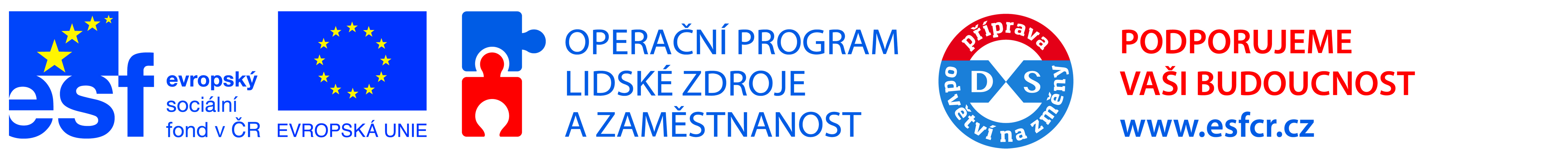 NSK
Informační základna o soustavě celostátně uznávaných profesních kvalifikacích (PK) v ČR 
Legislativně zakotveno zákonem 179/2006 o ověřování a uznávání výsledků dalšího vzdělávání a o změně některých zákonů (zákon o uznávání výsledků dalšího vzdělávání)
Systémový rámec pro počáteční i další vzdělávání a uznávání výsledků učení
Most mezi vzděláváním a sférou výkonu práce
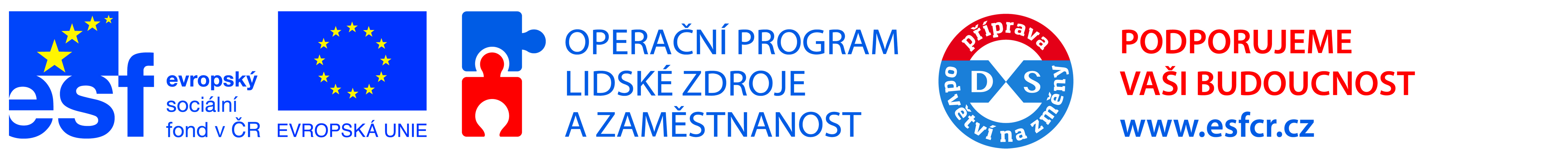 NSK
Obsahuje kvalifikační standardy seskupené do jednotlivých úrovní (SŠ, VOŠ, VŠ)
Obsahuje hodnotící standardy kompetencí každé PK a podmínky pro autorizované osoby (zkoušející)
Umožňuje srovnávání kvalifikací uznávaných v České republice s kvalifikacemi uznávaných v jiných evropských státech
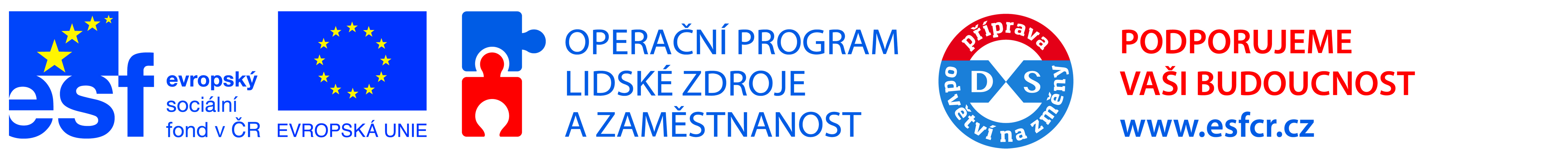 NSK
Schváleno 6 PK pro úroveň 4 (SŠ)
Knihovní akvizitér, Knihovník katalogizátor, Knihovník pracovník správy fondů, Knihovník v přímých službách, Referenční knihovník, Knihovník v knihovně pro děti
MK ČR může spustit proces autorizace
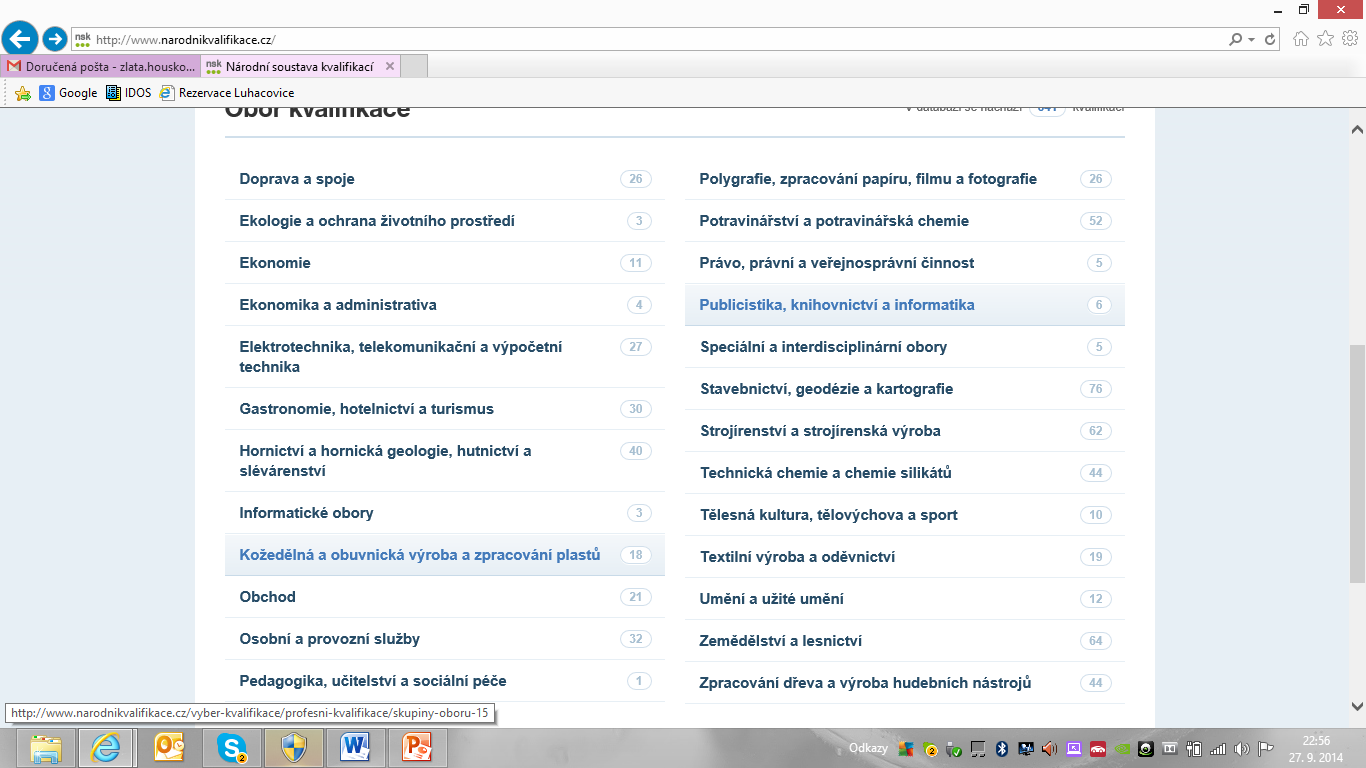 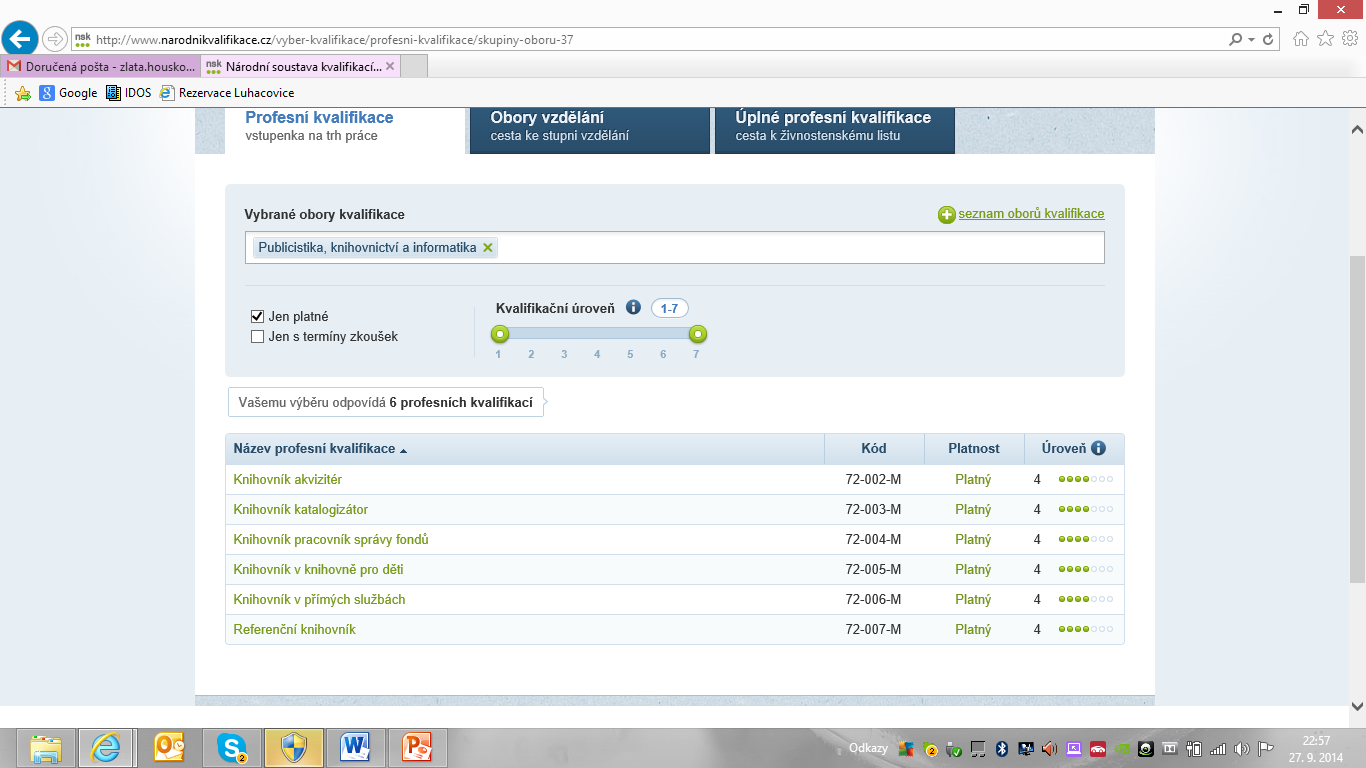 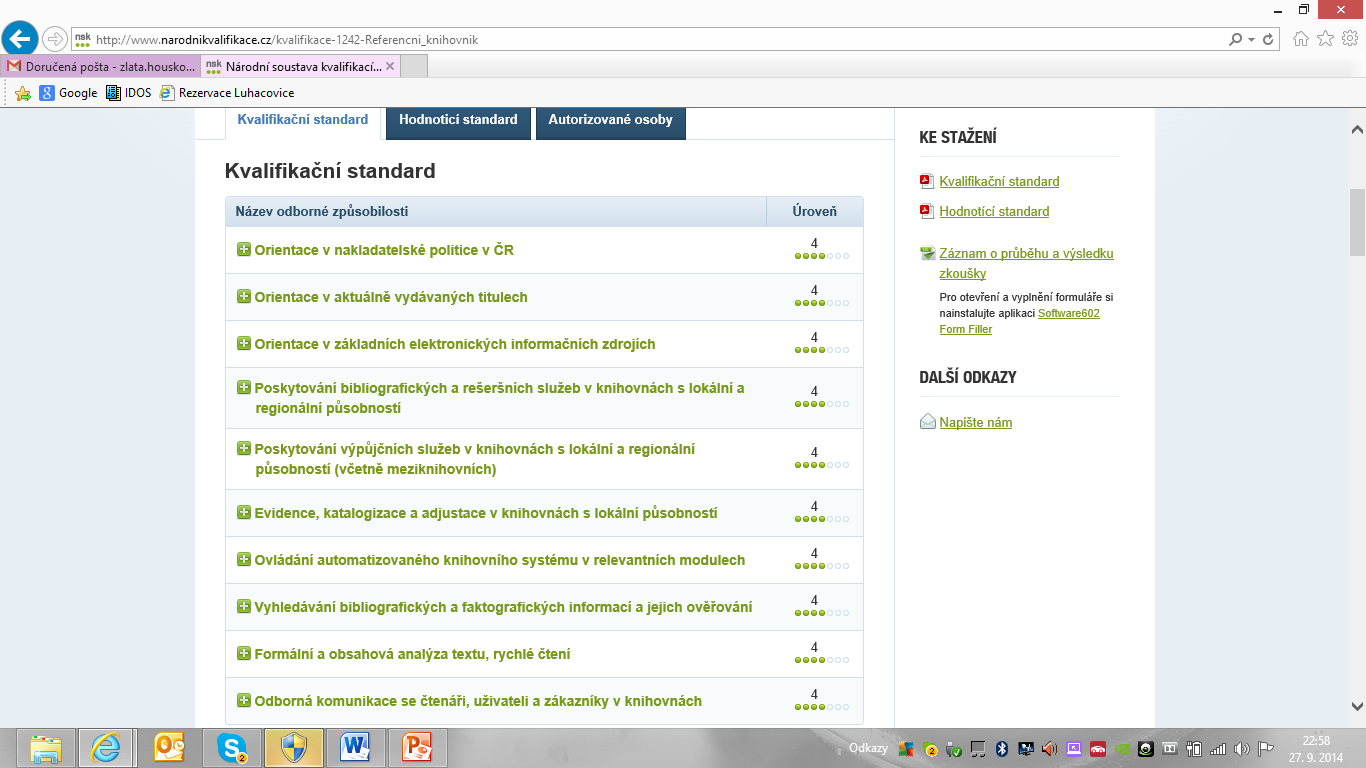 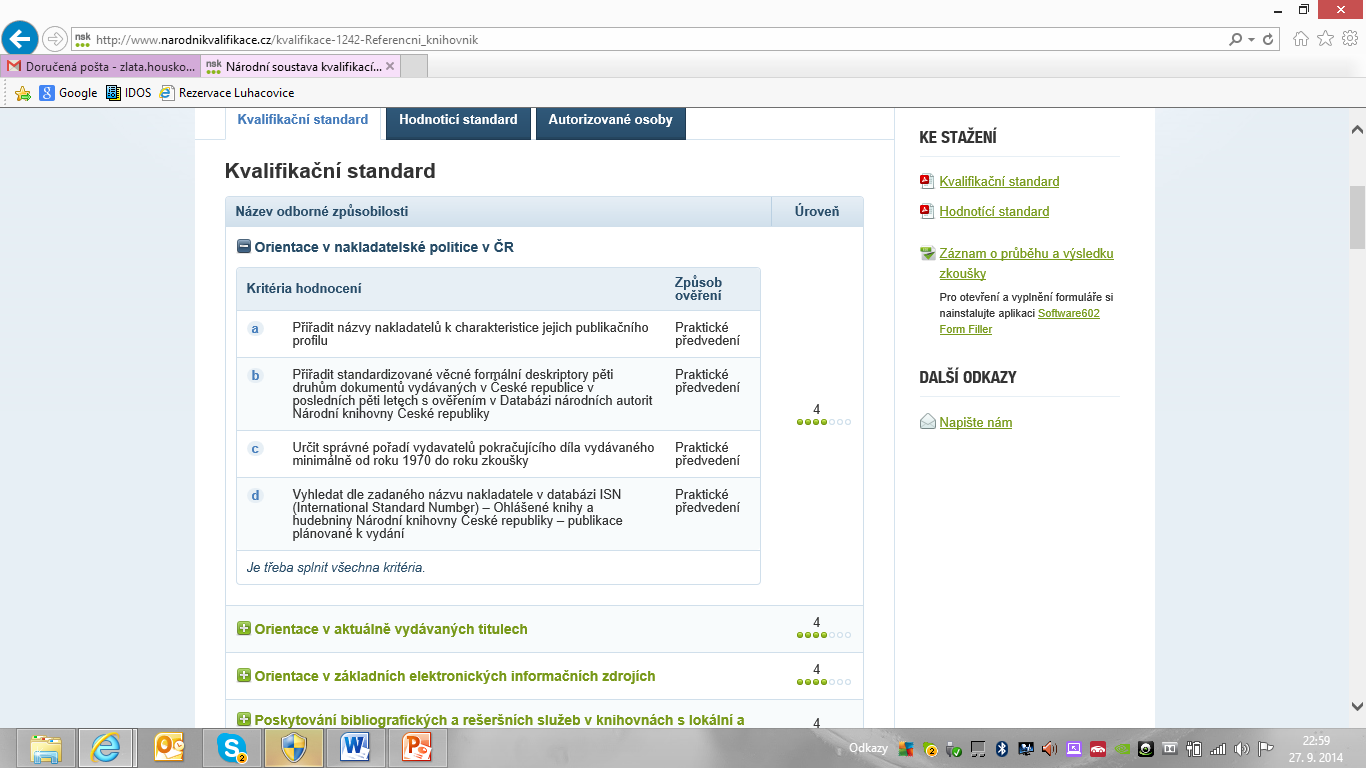 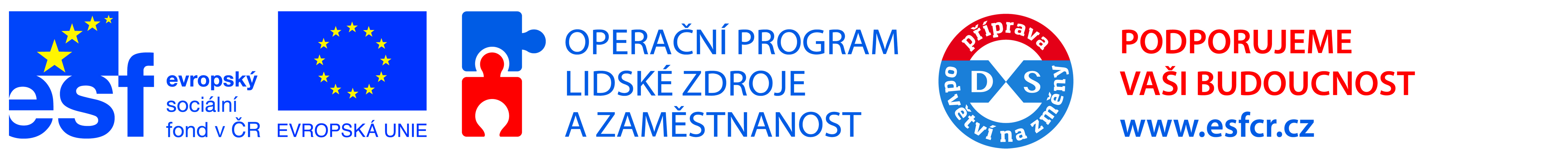 NSK
Ve finální fázi schvalovacího procesu 5 PK:  
Knihovník správce digitální knihovny (SŠ), Samostatný knihovník akvizitér (VOŠ, Bc.), Samostatný knihovník katalogizátor (VOŠ, Bc.), Samostatný knihovník pracovník správy fondů (VOŠ, Bc.), Samostatný referenční knihovník (VOŠ, Bc.)
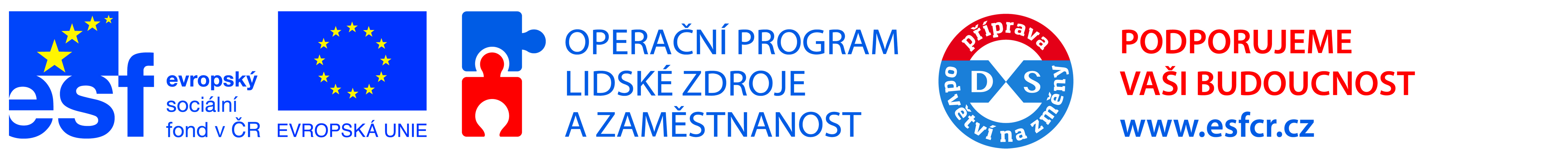 NSK
Po vypořádání připomínek stvrzovatelů 8 PK (následuje posuzování Autorizujícím orgánem (MK ČR) a následně FDV a MŠMT ČR):
Samostatný knihovník v knihovně pro děti (VOŠ, Bc.), Samostatný knihovník metodik (VOŠ, Bc.), Samostatný knihovník správce digitální knihovny (VOŠ, Bc.), Samostatný systémový knihovník (VOŠ, Bc.)
Knihovník specialista akvizitér (Mgr.), Knihovník specialista katalogizátor(Mgr.), Knihovník specialista pracovník správy fondů (Mgr.), Referenční knihovník specialista (Mgr.)
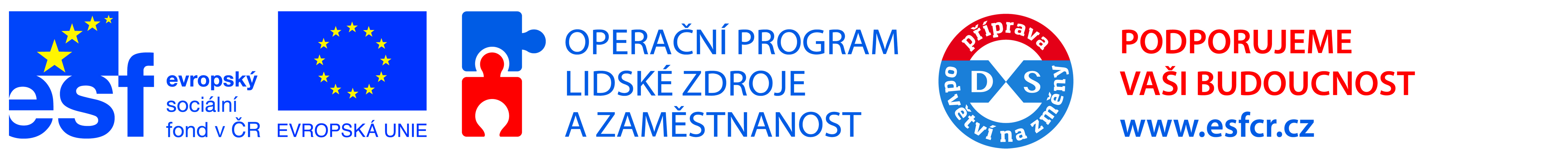 NSK
Zbývá zpracovat 4 PK pro úroveň Mgr.: 
Knihovník specialista v knihovně pro děti, Knihovník specialista metodik, Systémový knihovník specialista, Knihovník specialista správce digitální knihovny
Projekt končí v r. 2015
NSP
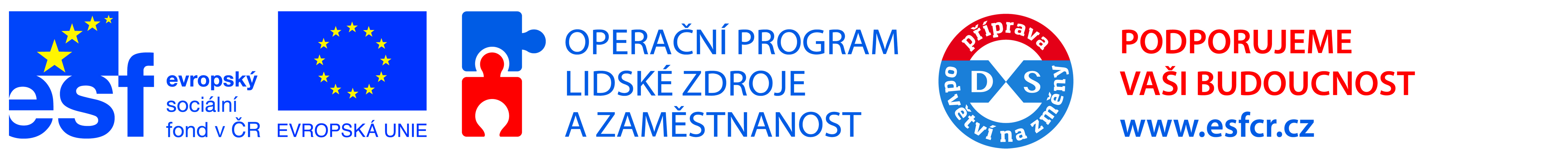 NSK
Obory počátečního vzdělávání
Povolání
Úplné kvalifikace
Model vazeb NSP a NSK
1:1
Typová pozice
Další vzdělávání
Dílčí kvalifikace
1:1
Jiné formy učení
Menší jednotka práce
Dílčí kvalifikace
1:1